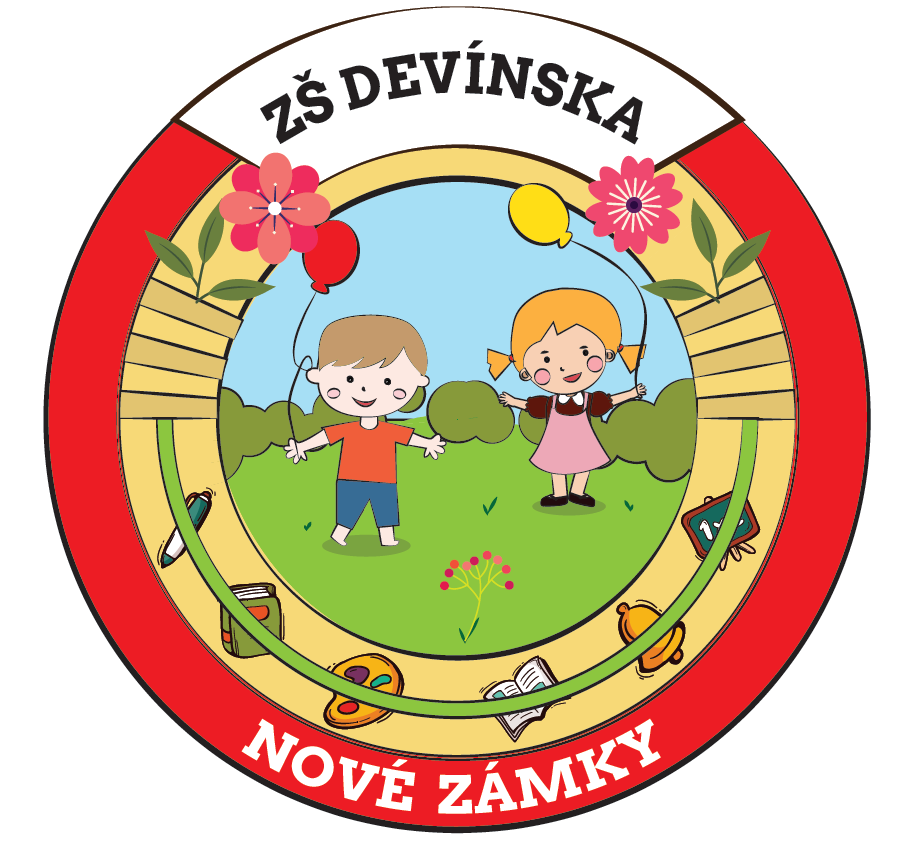 Základná škola Devínska 12, Nové Zámky
https://zsdevinskanz.edupage.org
Školská rovnošata
Cieľom je zavedenie kultúry odievania v škole a reprezentovanie školy touto formou. 
Inšpirovali  nás žiaci zo školského parlamentu,   zahraničie, ale tiež degradovanie školy ako inštitúcie cez odievanie žiakov. Tepláky, či vulgárne nápisy a nevhodné obrázky na tričkách do škôl nepatria.
Rodičia nemusia riešiť každodenné ranné otázky ratolestí a státie pred skriňou, čo si v ten deň obliecť.
Pozitíva školskej rovnošaty
nosenie rovnošaty posilňuje vzťah študentov ku škole
 dáva žiakom identitu a pocit hrdosti, že sú súčasťou skutočne výnimočnej školskej komunity
prispievajú tiež k formovaniu postojov
stierajú sociálne a ekonomické rozdiely medzi žiakmi. 
podporujú väčšiu solidaritu medzi študentmi, nakoľko sa odlišujú len tým, čím naozaj sú
žiadne faux pas s nevhodným oblečením
Výhody školskej rovnošaty
praktickosť - na celý rok si vystačia s niekoľkými kusmi, čo šetrí peniaze ako aj čas strávený nakupovaním
kvalitný materiál
cenovo nenáročné oblečenie
v budúcnosti možná burza oblečenia za zvýhodnených podmienok
Návrhy
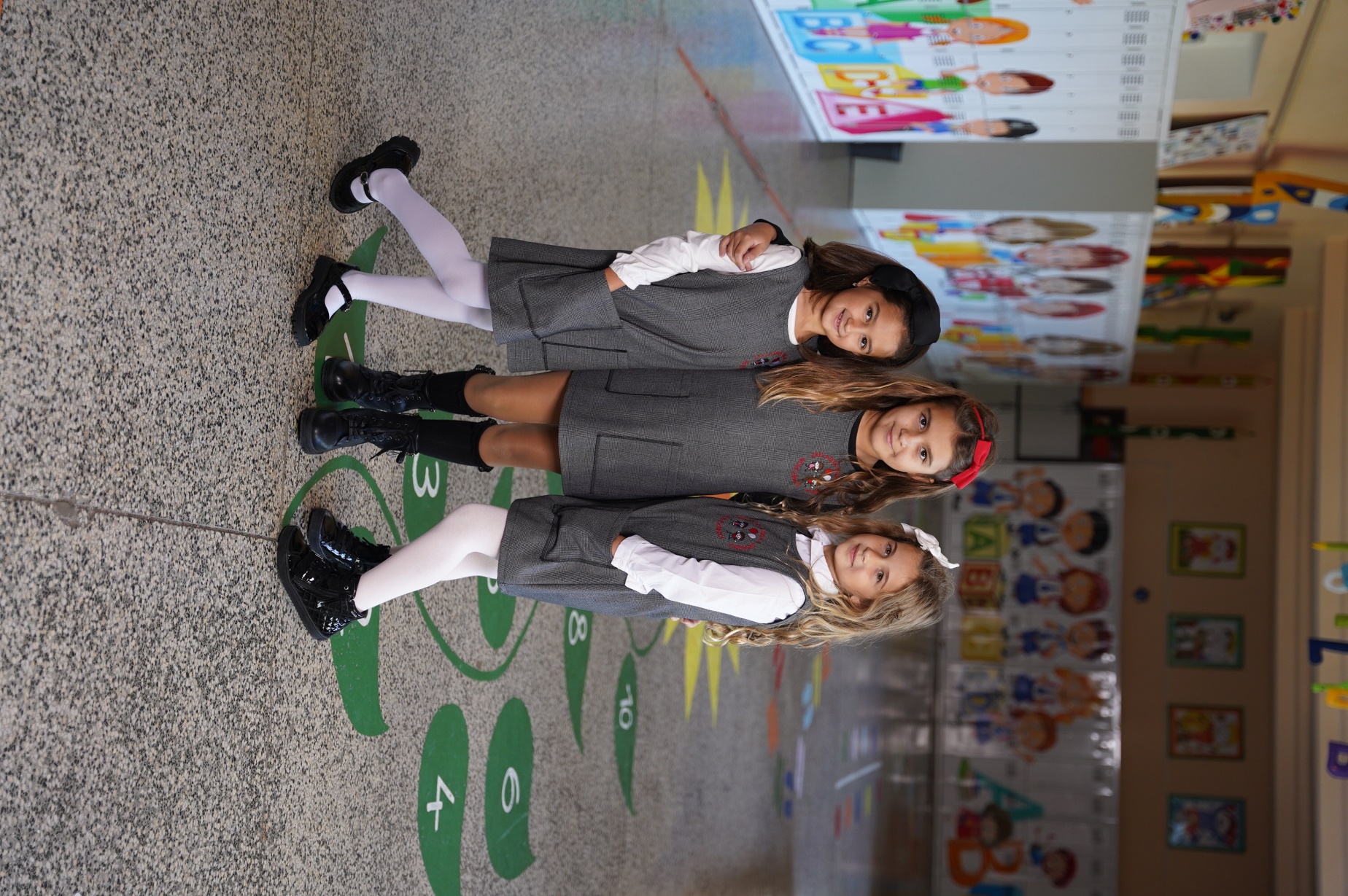 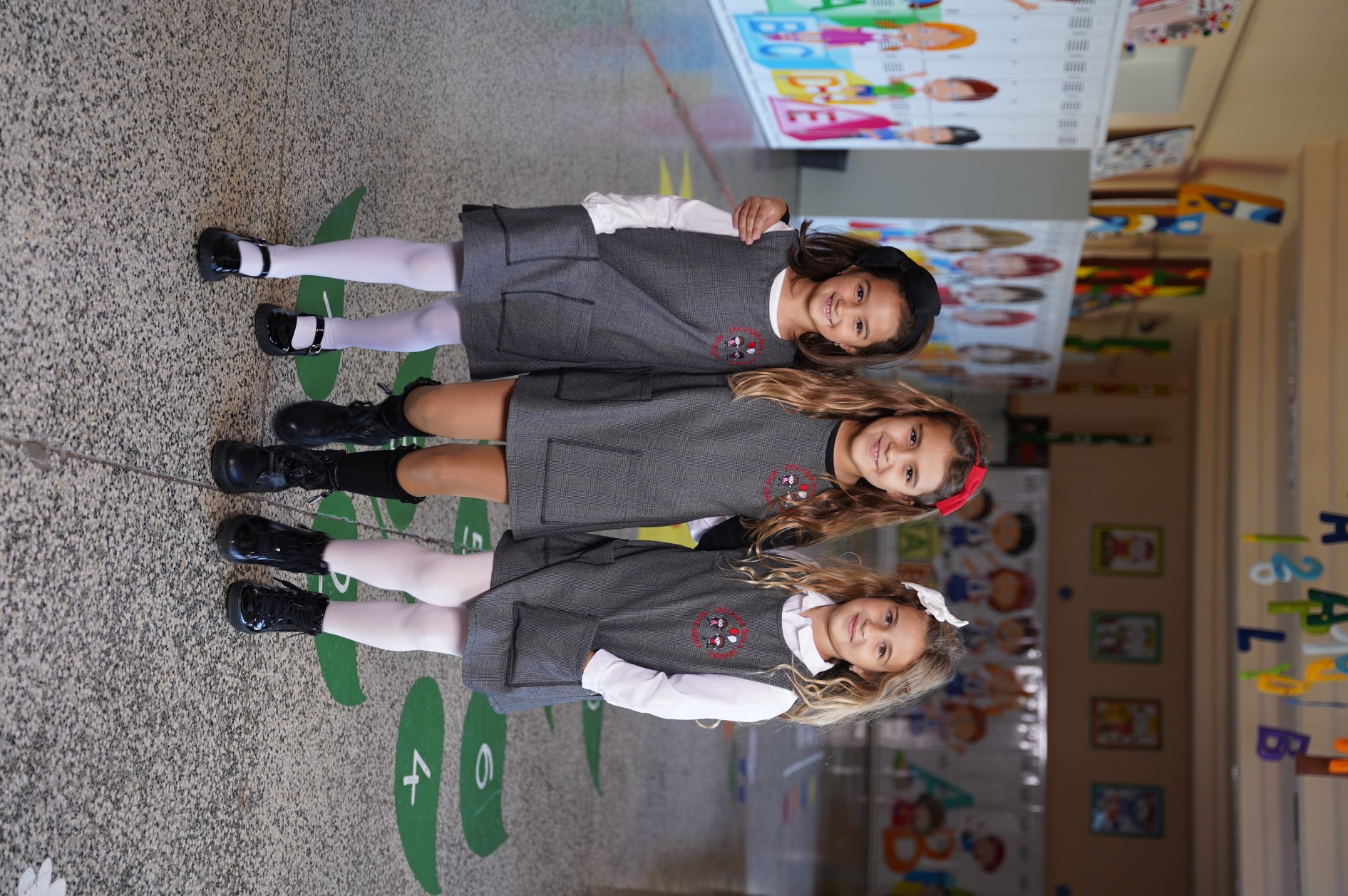 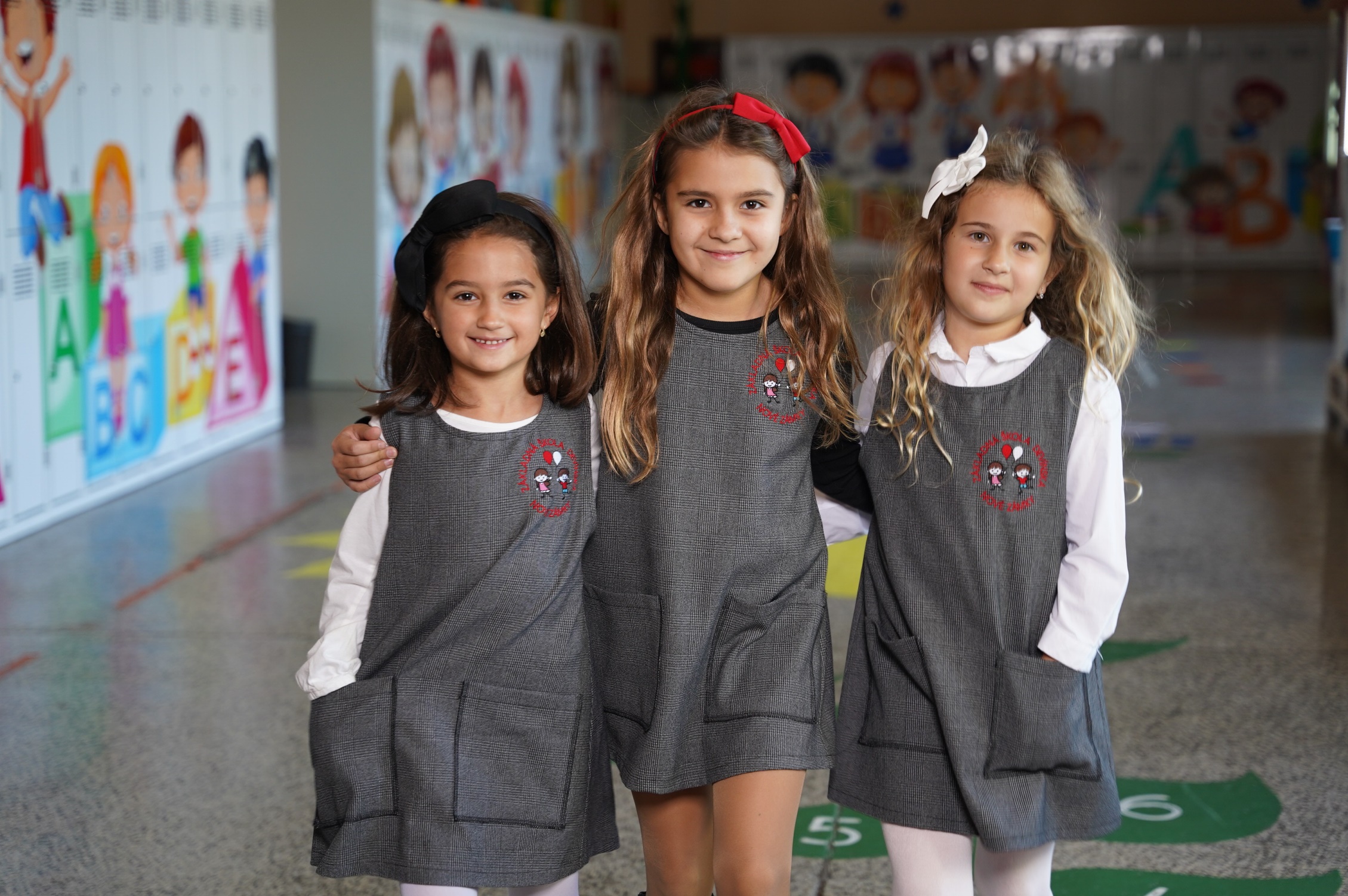 Chlapci
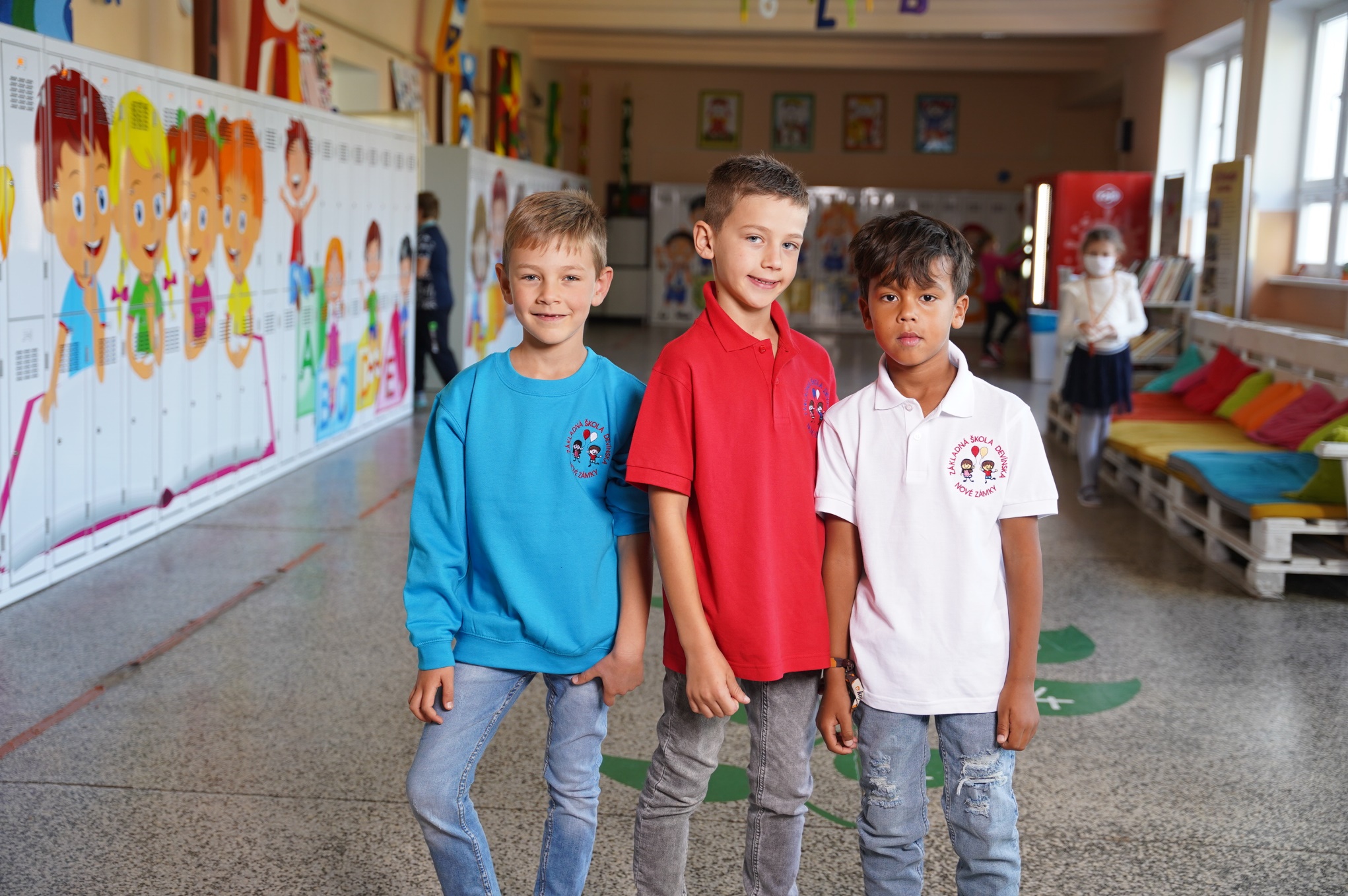 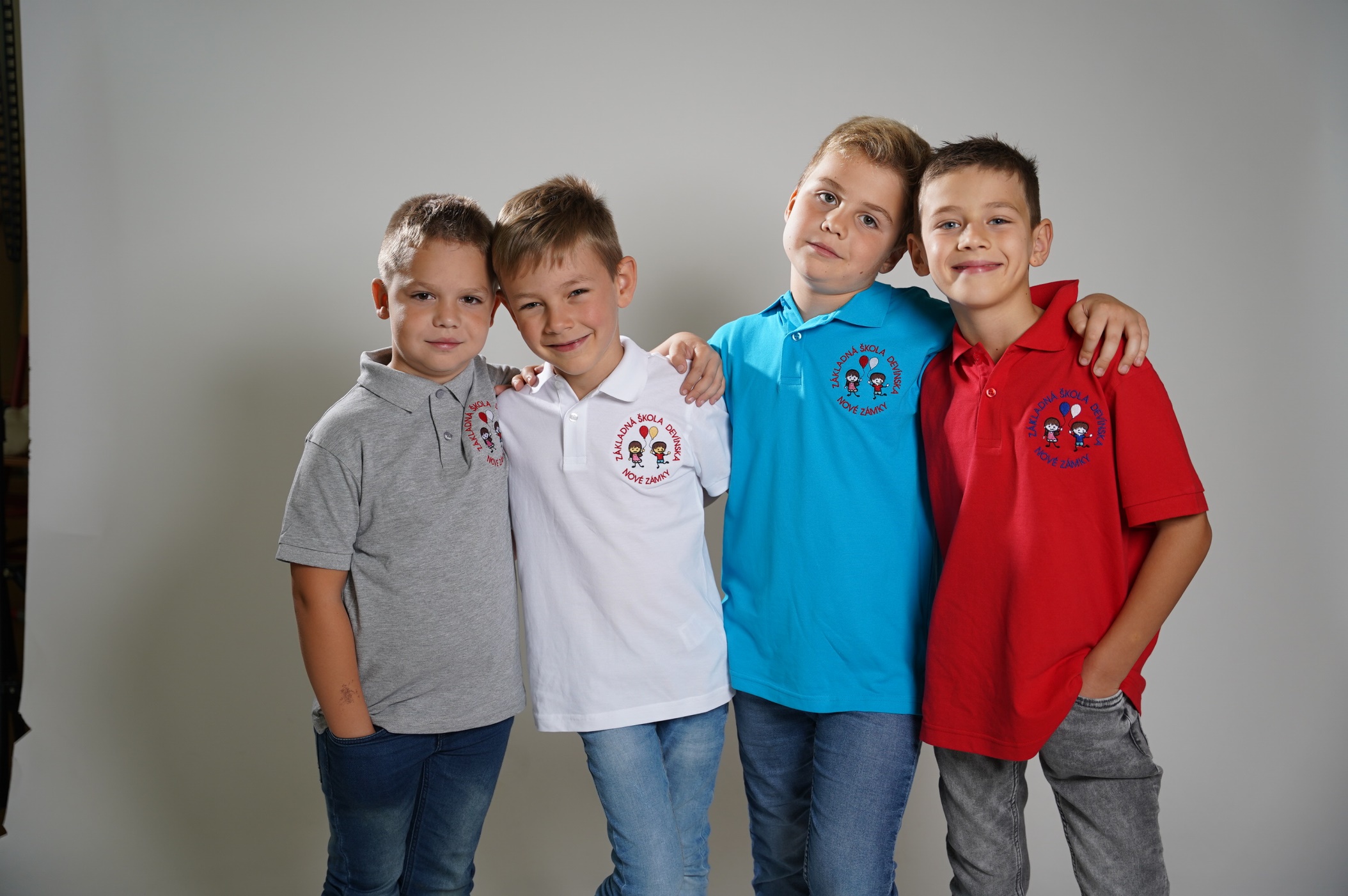 kontakt
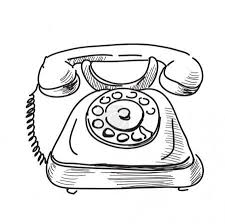 035/6 428 726
	035/6 402 345
	035/6 428 747

 devinska12@gmail.com

https://www.facebook.com/groups/316380835150/
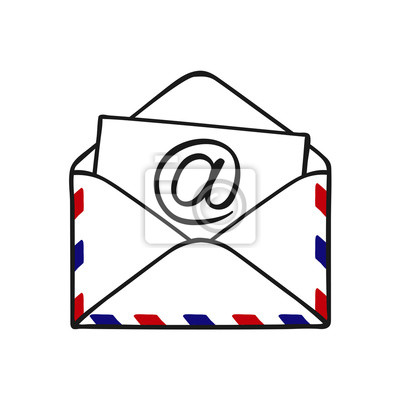 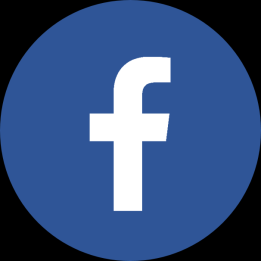 Ďakujem za pozornosť
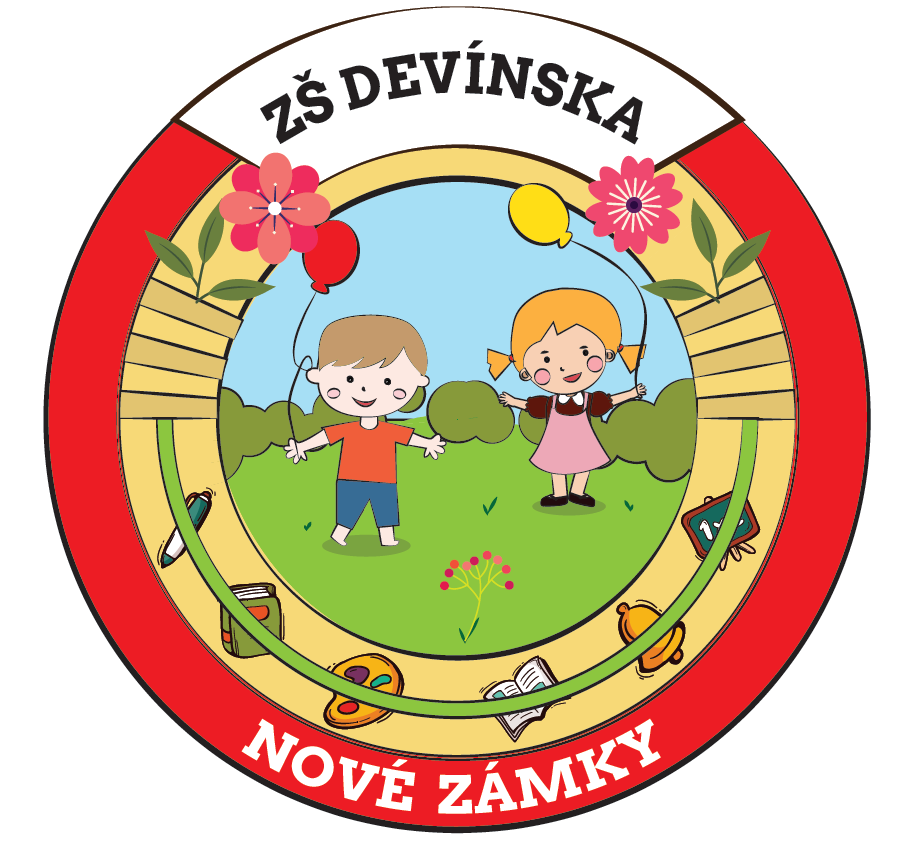